Альбом«Съедобные грибы»
Автор-Костенко Наталья Владимировна, учитель 
начальных классов Б-Неклиновской СОШ
шампиньон
Опята
Груздь
Сыроежка
Подосиновик
Рыжик
Подберёзовик
Лисички
Боровик
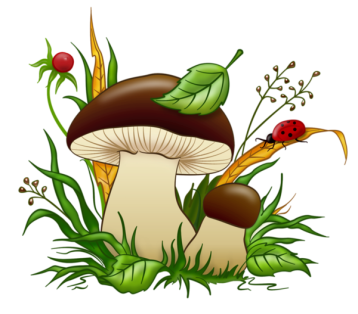 Интернет-ресурсы:
http://img1.liveinternet.ru/images/attach/c/0/48/106/48106563_1251534908_skazochnaya_ram.png -фон рамка
http://ditki.com.ua/wp-content/uploads/2014/10/2747783.png -грибок
http://www.mykoweb.com/CAF/photos/large/Boletus_edulis(mgw-03).jpg –боровик
http://www.llangedwynschool.org/uploads/4/3/6/9/4369745/2251027.jpg -ёжик
http://img1.liveinternet.ru/images/attach/c/2/65/267/65267266_1287000149_14.png -грибок и улитка
http://www.pentagon.in.ua/uploads/forum/images/1349684262.jpg -лисички
http://cdn.static2.rtr-vesti.ru/vh/pictures/o/475/372.jpg -рыжик
http://img1.mxstatic.com/alimentation/photos-de-champignons-de-pars_2743_w620.jpg -шампиньон
http://img1.liveinternet.ru/images/attach/c/6/93/154/93154879_102712_0914_22.jpg -опята
http://domicad.net.ua/images/gruzd_b_g_400.jpg -груздь
http://www.mykoweb.com/CAF/photos/Russula_sanguinea%28tfl-c1021-41%29.jpg – сыроежка
http://didaktor.ru/shablony-dlya-vypolneniya-priyoma-listanie/  приём листания С.Н. Лебедева
http://goldina-myclas.ucoz.ru/logotip/risunok5.jpg     логотип МК 
http://goldina-myclas.ucoz.ru/avatar/shapka.png логотип сайта